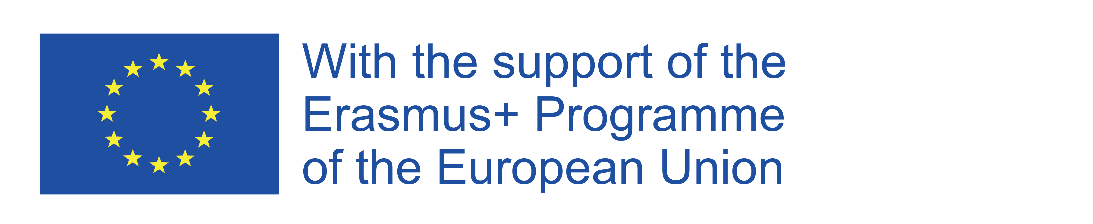 Up-skilling construction workers in wood construction methods for energy efficient buildings
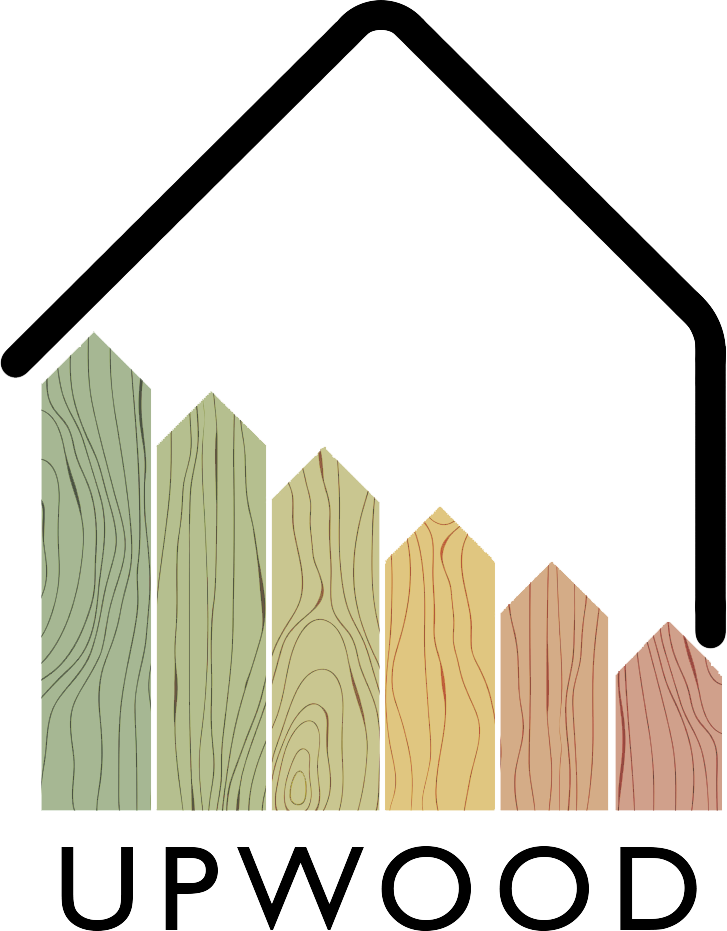 Upwood Project
4thSemester overview & progress                                         April 2021 - September 2021
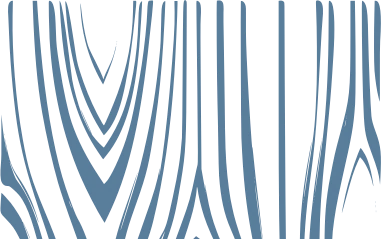 PROJECT AIM
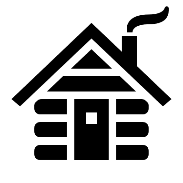 MAIN TARGET GROUPS
UPWOOD forms a Strategic Partnership improve work-based learning VET, by developing and making available educational resources to address current and emerging occupational skills needs for energy efficient and innovative woodworking construction practices. 

 Project duration: October 2019 - March 2022
 Duration: 30 months
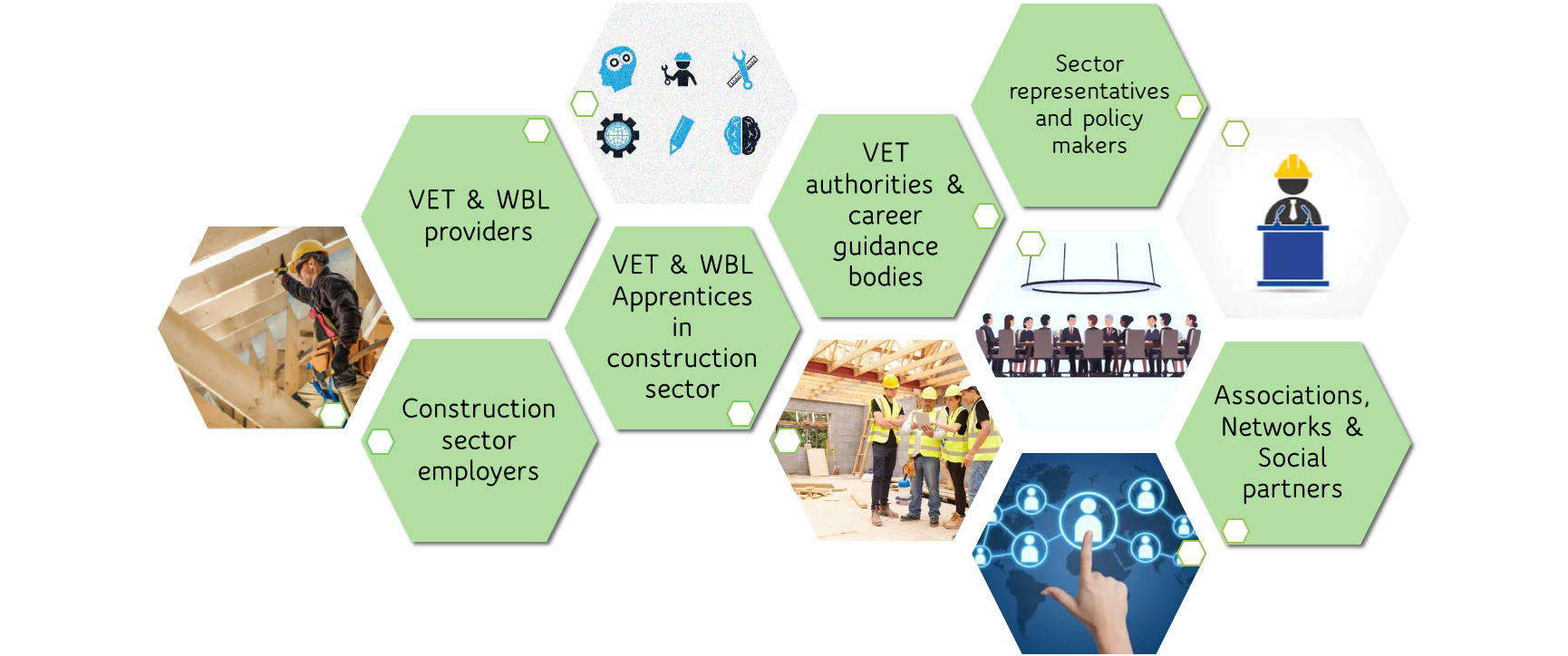 MAIN OUTPUTS
O1 UPWOOD work-based learning outcomes
O3 Online training scenarios
Development, testing, and delivery of Online Training Scenarios on woodworking in construction, promoting the uptake of innovative and flexible practices in VET.
Analysis of current and future skills and knowledge needs leading to the development of learning outcomes.
O4 Framework for the integration of environmental components into construction sector WBL curricula and certification schemes
O2 UPWOOD learning units & Open Educational Resources
Development of pedagogical materials on innovative, energy efficient woodworking technologies, methods, and practical applications to be offered as Open Education Resources.
Involvement of key policy makers & stakeholders for the recognition of UPWOOD learning outcomes.
PARTNERS
Holzcluster Steiermark

Leading cluster in Graz, developing and implementing projects along the Wood value chains, with special focus on timber construction.
EXELIA

Creative learning solutions company based in Athens, Greece specializing in vocational training with innovative methodologies.
LVT

Prestigious technical education school in Latvia, provides professional education programs, including construction and woodworking.
Universitat Politècnica de València

Public academic institution dedicated to researching and teaching in the field of construction technologies.
Woodpolis

Expert organization providing training and product development services for Wood construction, located in Finland.
4th PROJECT MEETING
Date: 5th May 2021 (Initially planned to be held in Athens, Greece) 
This meeting and this semester were mainly focused on Intellectual activity O3 which is about the development of the UPWOOD training scenarios. These scenarios will simulate real-life working situations in a construction, renovation or demolition in order to help learners understand new methods of wood construction in a more dynamic format. Several more follow-up meetings have been held throughout the semester to complete this task.
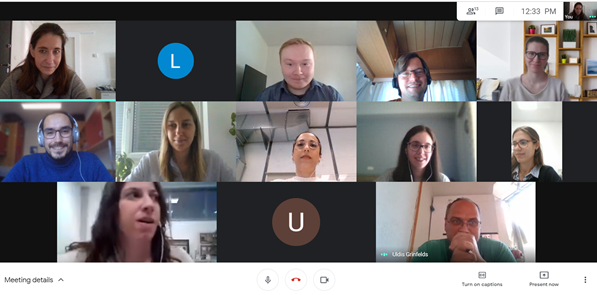 UPWOOD 4th project meeting (Virtual)
5 May 2021
Upcoming activities were discussed, such as the next information days that will take place during the following semester in Spain, Austria and Finland and the activities of the intellectual output O4 on the statement of support, among others.
ACTIVITY PROGRESS
O3-T2 Development of training scenarios
This semester, 4 practical scenarios were developed based on which the training game is being developed.
The topics are described below:
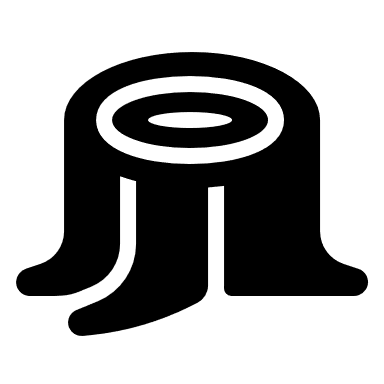 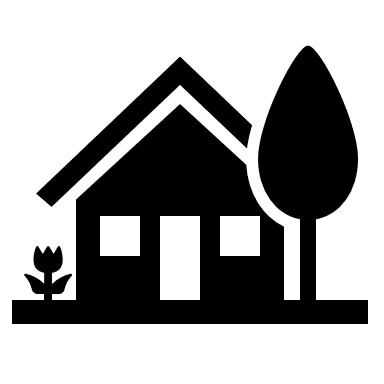 ACTIVITY PROGRESS
O3-T2 Development of training scenarios
This semester, 4 practical scenarios were developed based on which the training game is being developed.
The topics are described below:
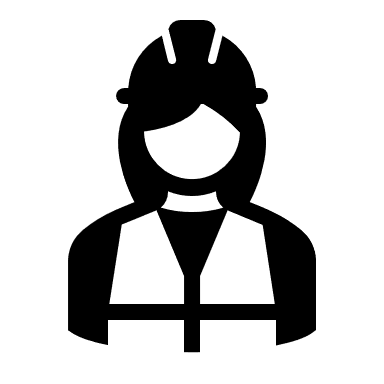 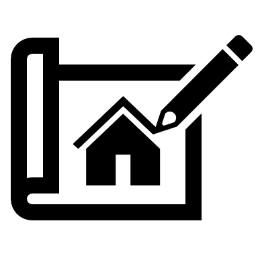 ACTIVITY PROGRESS
O3-T3 Selection & deployment of the UPWOOD online tool
The training game consisting of 4 separate branching scenarios will be developed in its online form using the software  Articulate Storyline 2.
The main advantage of branching scenarios over linear narratives is that trainees can try different options and learn from both successful and unsuccessful choices. They will experience a story that will simulate real life by immersing them in a realistic context where they can witness their immediate impact in a consequence-free environment.
This tool allows to create interactive stories in the form of dialogue simulations, within a gaming environment, where the user assumes the role of the story protagonist. 
This game is understood as goal-based structure. 
Trainees will receive an assessment at the end of a game to determine if the learner has gained sufficient knowledge of each woodworking skill to have successfully completed the scenario. 
The trainers will also be able to provide additional on-the-spot feedback and advice learners for further improvement.
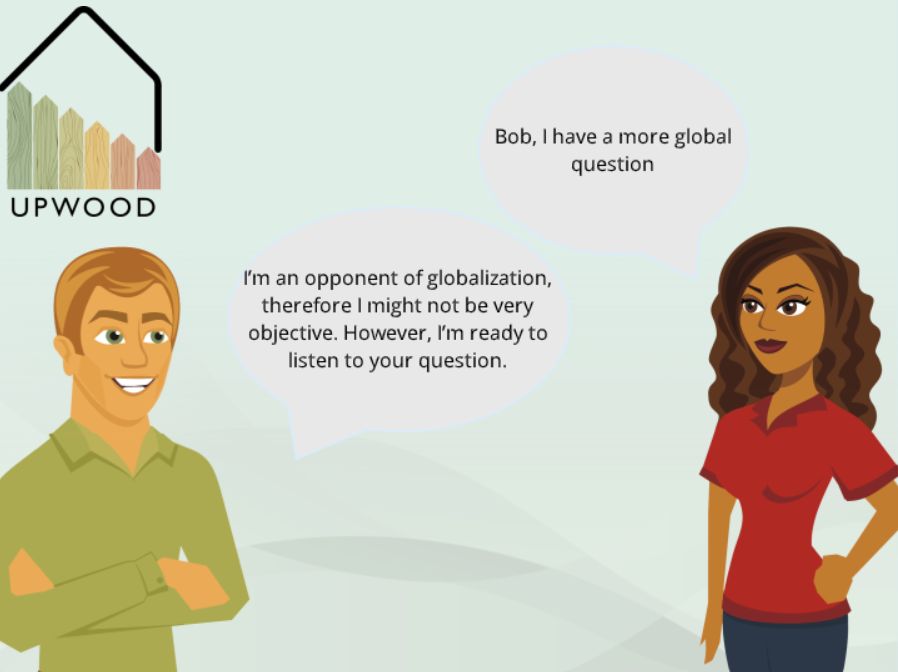 Example of display of Articulate Storyline 2 platform
ACTIVITY PROGRESS
O3-T3 Selection & deployment of the UPWOOD online tool
The following steps were taken to develop the online tool.
Content overview template to define the basic characteristics of each scenario.
Development of Branching scenarios to define the game’s storyline and set the final score based on the user’s decisions.
O3-T2 Development of training scenarios based on Learning Units
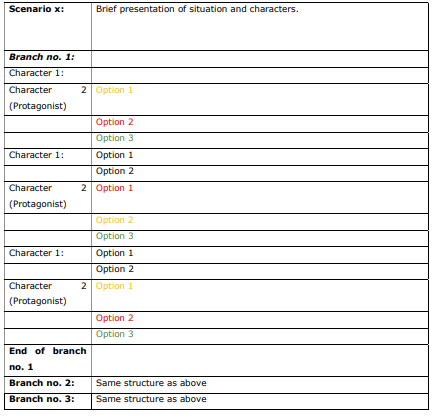 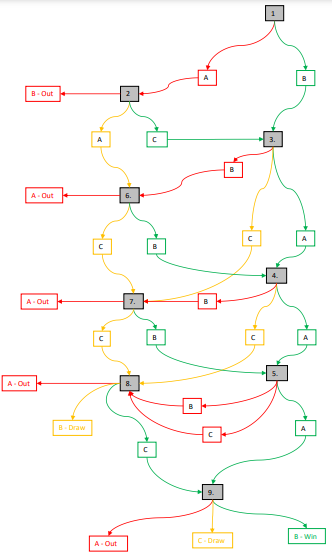 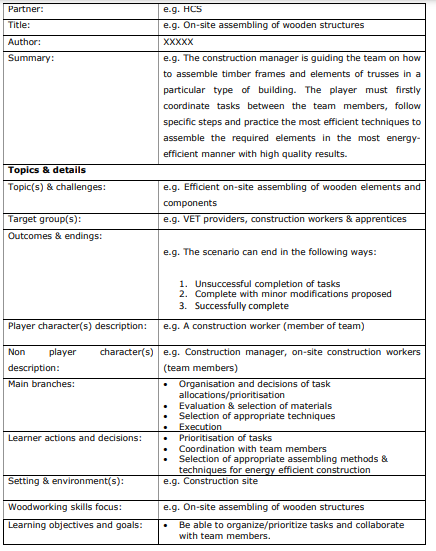 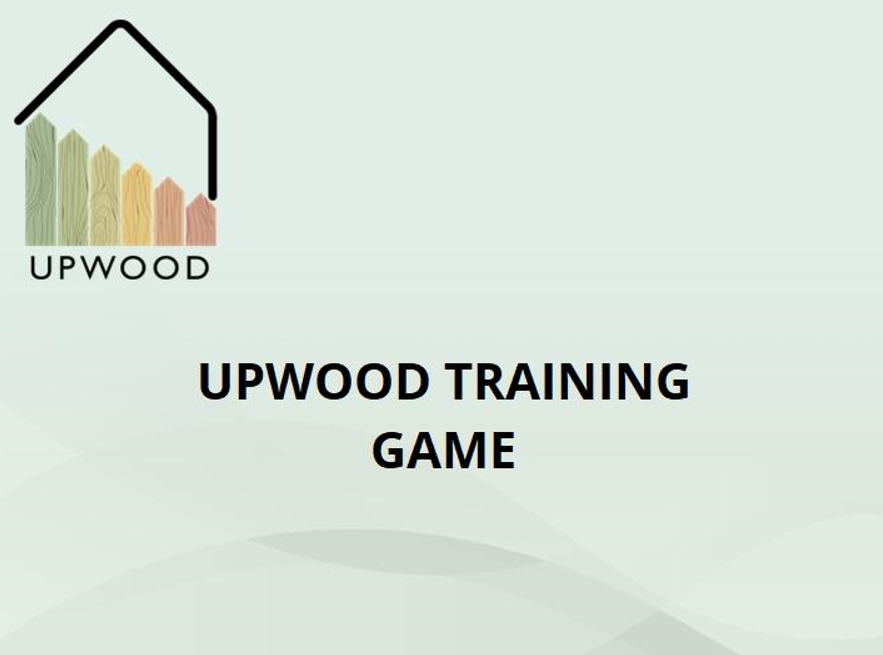 Available from the next few months in in the following languages:
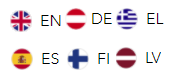 NEXT STEPS
Other activities planned to be carried out during the upcoming months:
O3: Online training scenarios
O4: Framework for the integration of environmental components into construction sector WBL
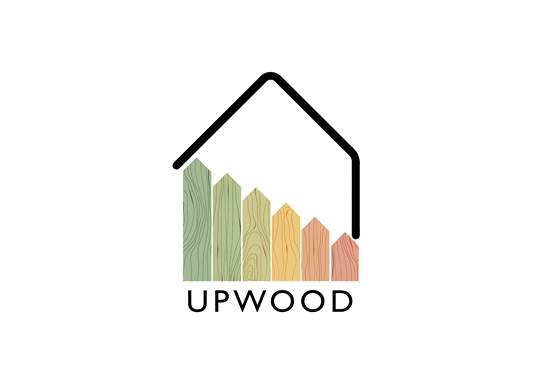 CONTACT US: upwood2019@gmail.com
Project coordinator: Austria
	Mag. Visnja Koscak
	Holzcluster Steiermark GmbH
	T +043 (0) 316-58 78 50 - 220
Follow us:
www.upwoodproject.eu
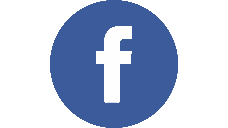 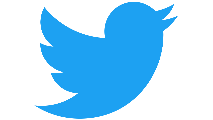 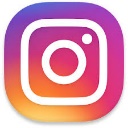 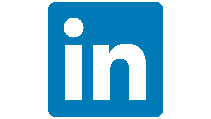 Koscak@holzcluster-steiermark.at
DISCLAIMER: “The European Union support for the production of this publication does not constitute an endorsement of the content which reflects the views only of the authors, and the Commissions cannot be held responsible for any use which may be made of the information held therein.”